Know How To Strengthen Your Dell Inspiron 
1525 Battery Life
Dell Support Number-1-800-921-785
The laptop producers claim their product to be the best but still these products are not perfect as the users can find fault with it. To make Dell Inspiron battery 1525 give the optimum output one has to make sure that they are taking the right steps for it. The laptop producers at times manipulate the reality and present it in a very different manner. The users can often be mistaken by the face value of the laptops and can be tempted to buy it
The customers can follow the steps like :-
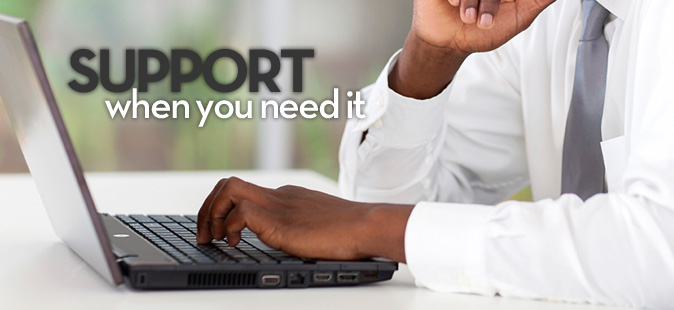 Choose de-fragmentation---- Frequent de-fragmentation is good for making your laptop battery keep going longer. What it does is that it allows the computer to bring forth the accessible information properly as the hard-disk takes a minimal amount of time for obtaining the details. As quick as the hard disk operates it puts lower stain on the battery which helps it keeps going longer and longer.
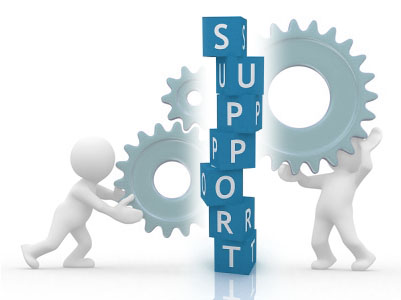 following this procedure if you are facing any technical issue you can any time call Dell support 
Australia 1-800-921-785
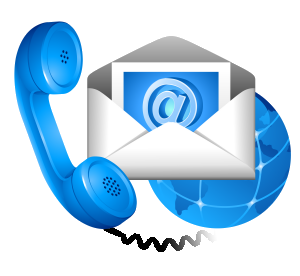 These are the steps one needs to take stop 
the battery from excessive consumption. 
Otherwise the customers can call the 
customer support number 1-800-921-785 and get help. The technical experts are talented 
and can provide help to the customer every time.
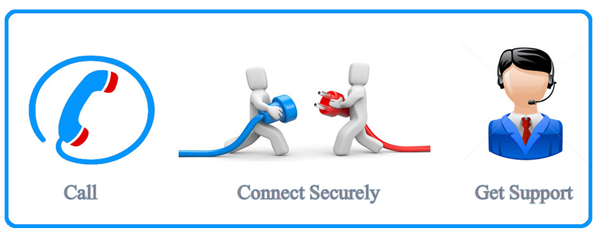 For any technical support you can any time contact Dell helpline number Australia 
1-800-921-785
Original Source
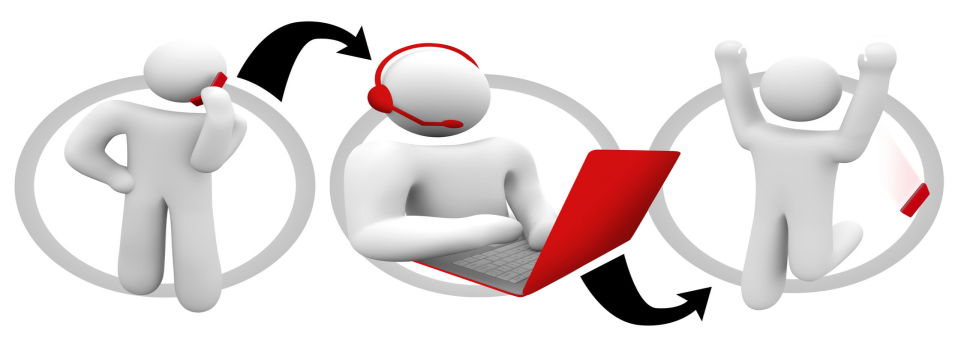